SAUVIGNON BLANC CAMBRIDGE CROSSING
 СОВИНЬОН БЛАН КЭМБРИДЖ ГРОССИНГ
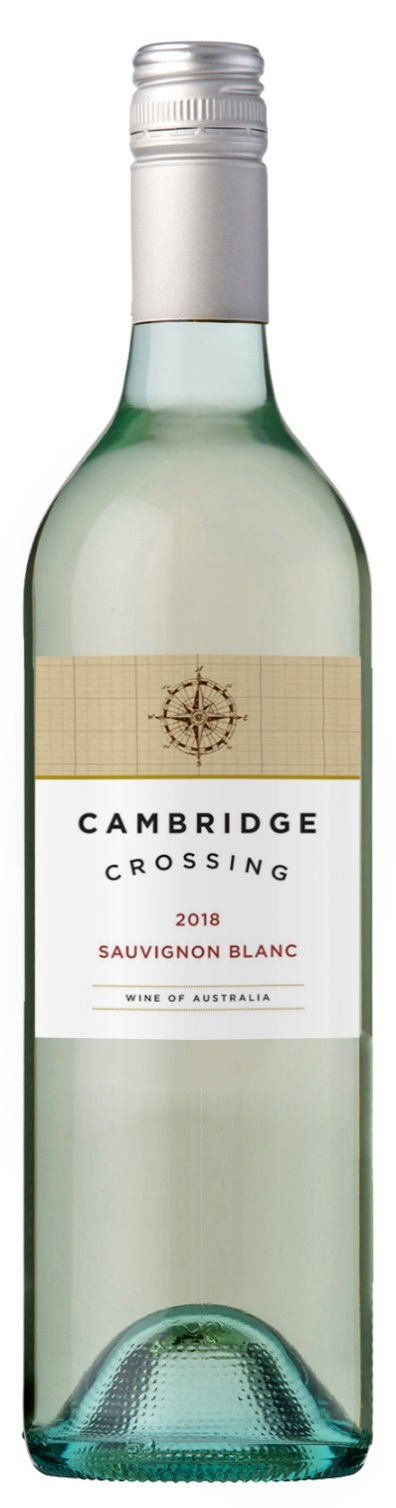 Вино белое сухое
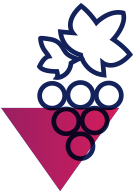 Зона производства: Австралия, Южная Австралия
Способ сбора урожая: механический
Возраст лоз: 25 лет
Сорта винограда: 100% Совиньон Блан
Содержание алкоголя: 10,5%
Остаточный сахар: 2,5 г/л
Объем: 0,75л
Хозяйство принадлежит старейшей семейной винодельне Австралии, основанной в 1849 году. Уже пятое поколение занимается производством вина. На этикетке изображен маршрут торговли  австралийского вина. Бочки сплавлялись вдоль реки Кэм до побережья для дальнейшего экспорта в  Англию.
Терруар: виноград выращивают на плодородных участках, чтобы обеспечить полноценные и здоровые навесы (способ формирования лозы пергола),  которые обеспечивают идеальный защищенный микроклимат на винограднике, что позволяет идеально развиваться  аромату и вкусу  вина.
Винификация: урожай собирается механическим способом по мере созревания ягод, не допуская их перезревания. Ферментация проходит при контролируемой температуре 12 градусов в течении двух недель.
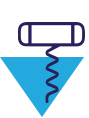 Органолептические характеристики:
Цвет: бледно-соломенный.
Аромат: свежий и пикантный аромат лимонной травы, кожуры маракуйи, свежескошенной травы и зеленой папайи.
Вкус: освежающий, с цитрусовыми тонами. Хороший баланс кислотности и остаточного сахара. 
Гастрономические рекомендации: превосходно подходит к морепродуктам, легким салатам или в качестве аперитива. Температура подачи: 10-12 °C.
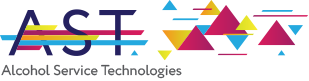 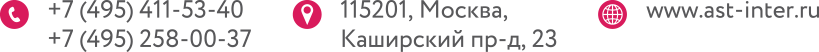